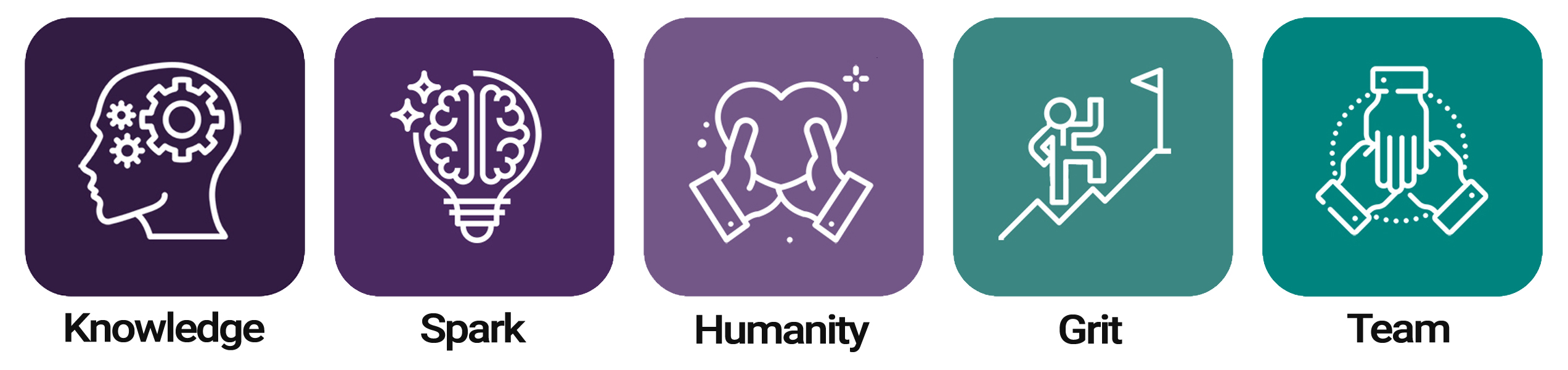 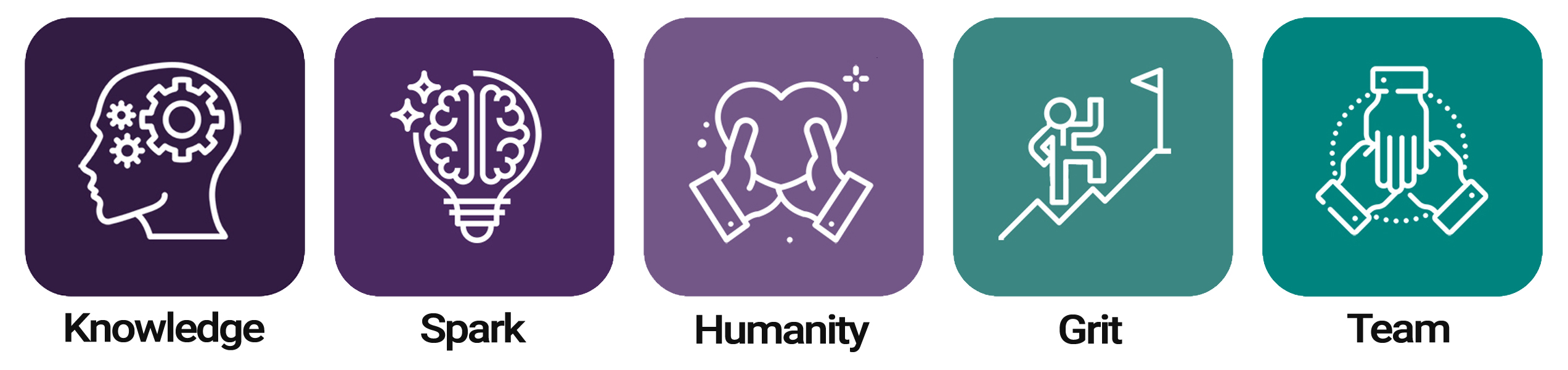 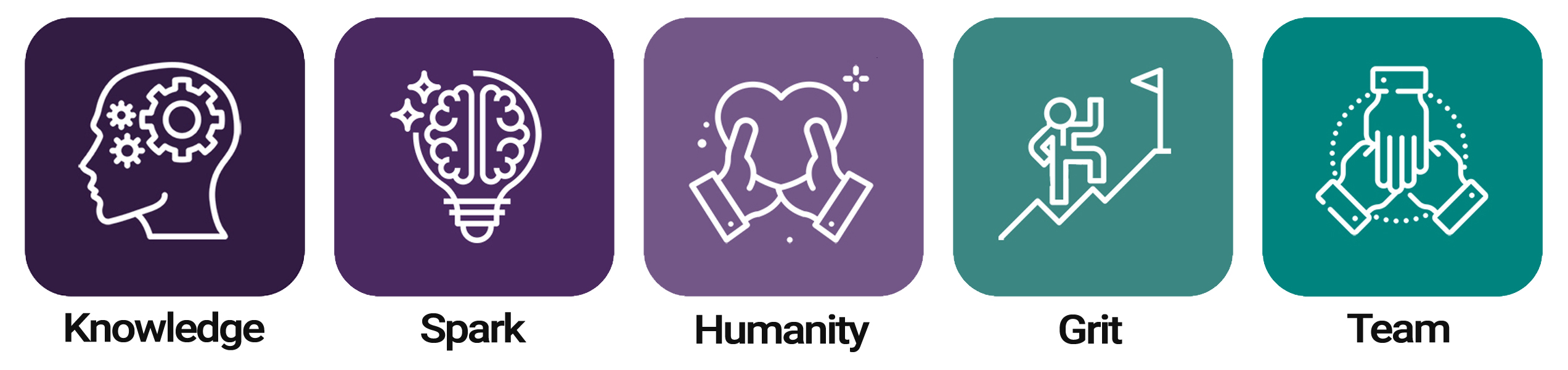 COMMUNICATOR 
AND COLLABORATOR
IMAGINATIVE 
AND CREATIVE
MOTIVATED
 AND RESILIENT
IMAGINATIVE AND CREATIVE
Pupils understand that maths learning is about finding the answer, not the answer itself.

Pupils are prepared to make mistakes and view mistakes as positive learning opportunities.

Pupils work independently and show a determined attitude when tasks are very challenging.

Pupils will carry out weekly maths tasks involving factual recall to develop fluency and investigation to develop problem-solving and reasoning.
Pupils use a variety of ways to approach and tackle problems and investigations. 

Pupils think around a problem and use previous knowledge to support their ideas.

Pupils will use a variety of manipulatives and pictorial images to support their learning and to support them in showing their understanding.
Pupils will learn about turn-taking and good listening when working with a partner and in whole-class discussions.
 
Pupils will understand that everyone learns at different rates and will respect the views of others.
 
Pupils reflect on and make improvements in their learning based on the thoughts and ideas of others.
KNOWLEDGE
 SEEKER AND KEEPER
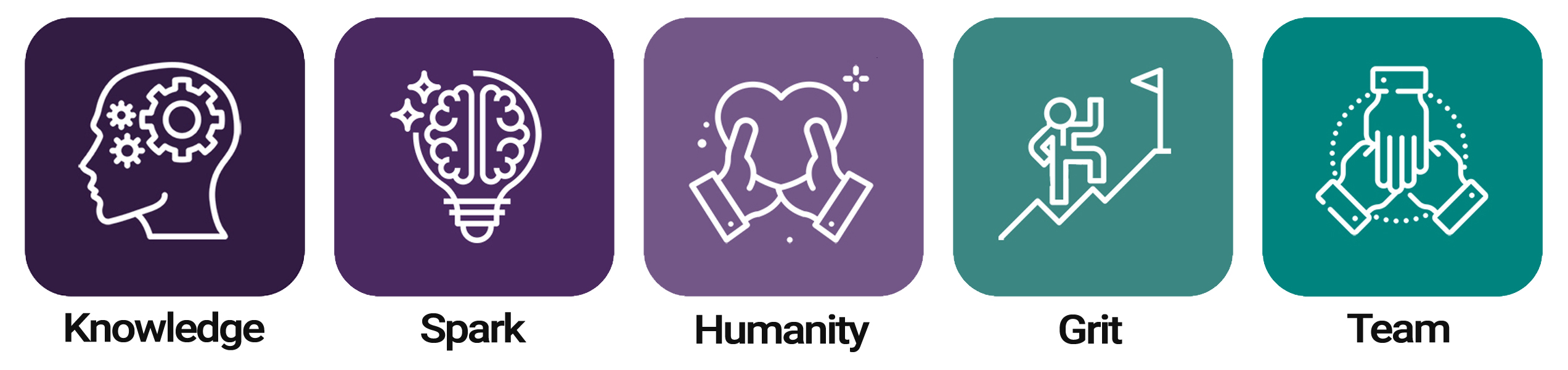 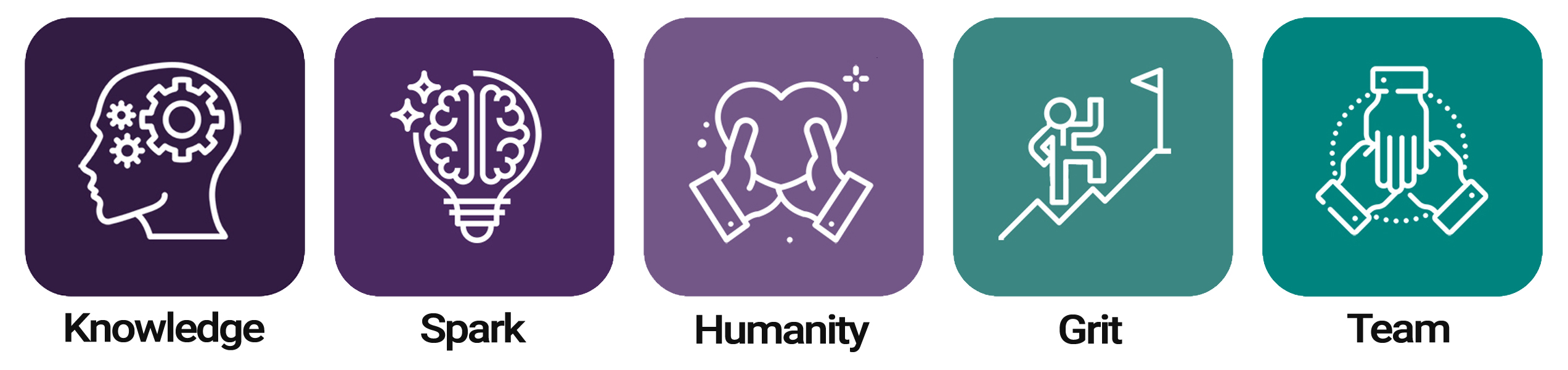 RESEPECTFUL 
AND CARING
Maths 

Learner Profile
Pupils will ask questions about their maths learning and will use their knowledge to apply their mathematical thinking to everyday life.

Pupils remember key facts and make connections between them to secure their conceptual and procedural understanding.  

Pupils ask their own questions and follow their own lines of enquiry.
Pupils will learn about turn-taking and good listening when working with a partner and in whole-class discussions.
 
Pupils will understand that everyone learns at different rates and will respect the views of others.
 
Pupils reflect on and make improvements in their learning based on the thoughts and ideas of others.
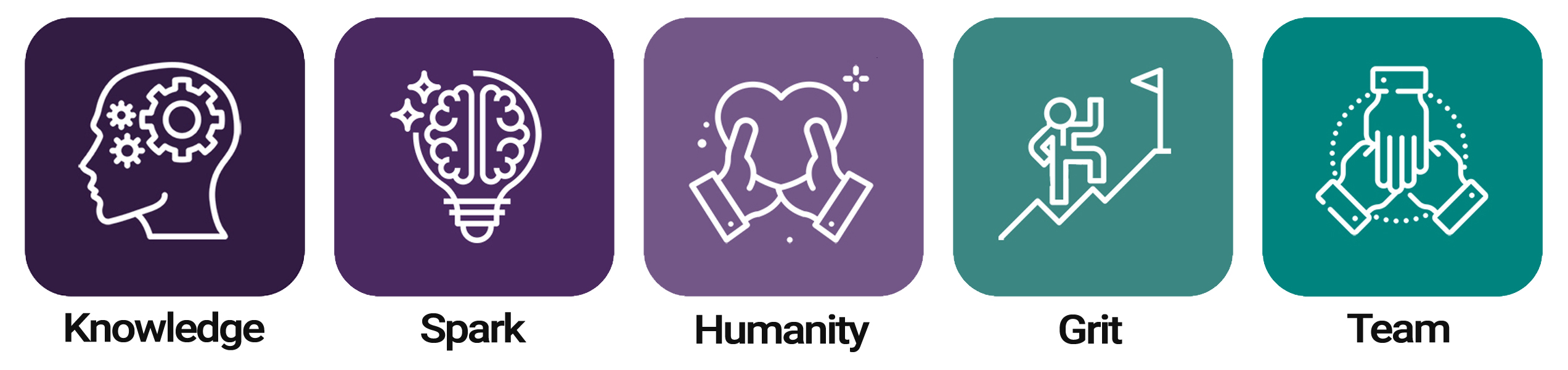 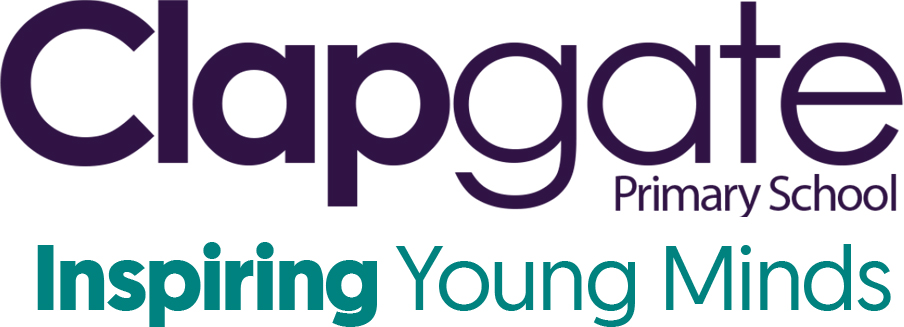